ARTCademy
“Arts and Crafts Academy”
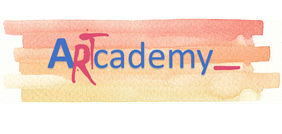 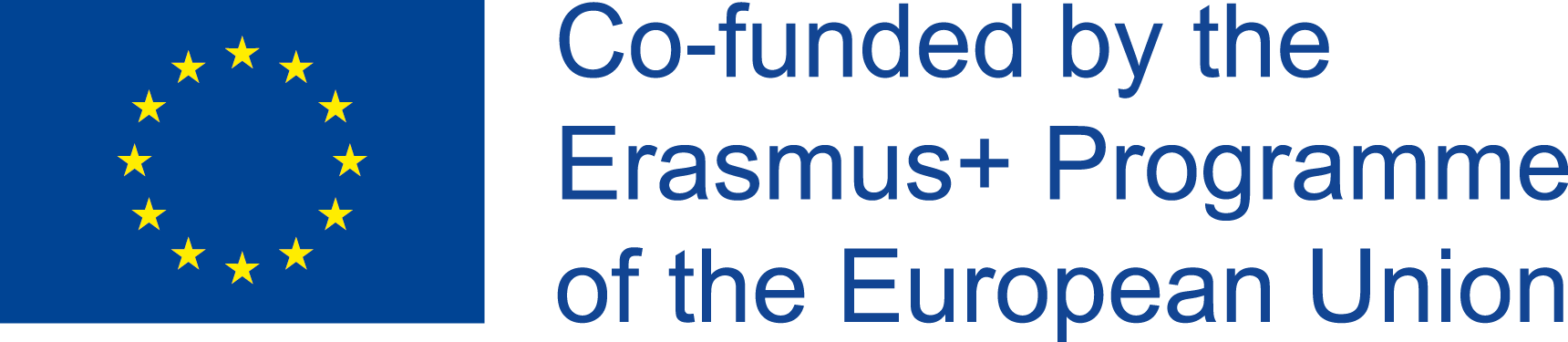 Modulo 2 LA STRATEGIA PER LA MICRO-IMPRESA ARTIGIANALE
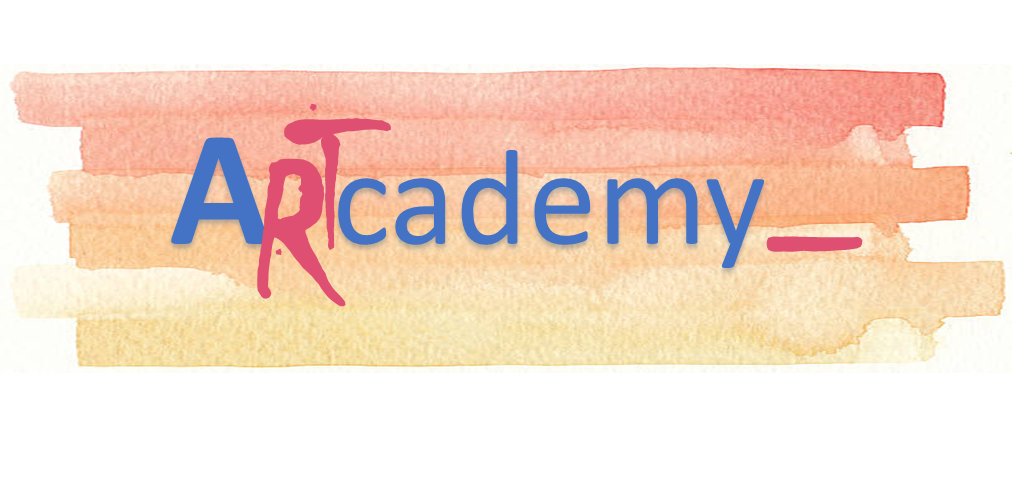 This Project has been funded with support from the European Commission. This publication reflects the views only of the author, and the Commission cannot be held responsible for any use which may be made of the information contained therein.
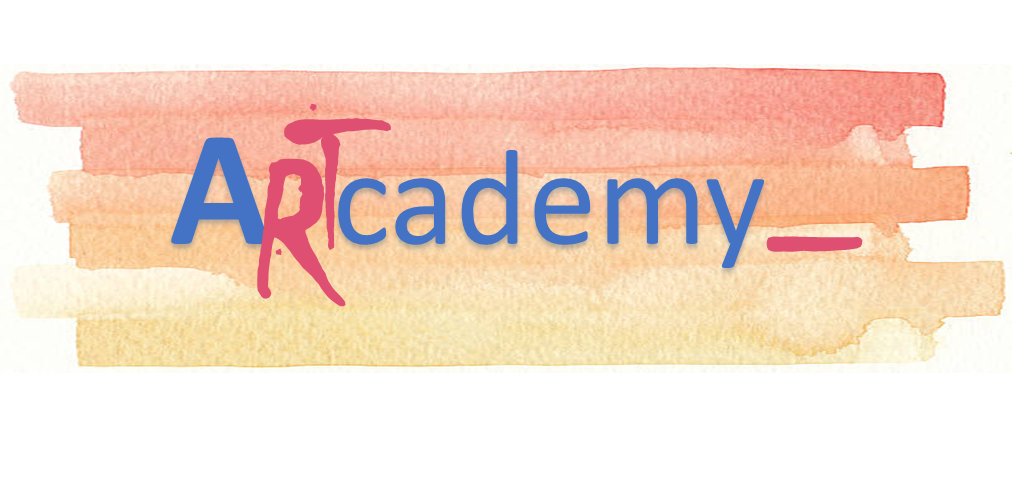 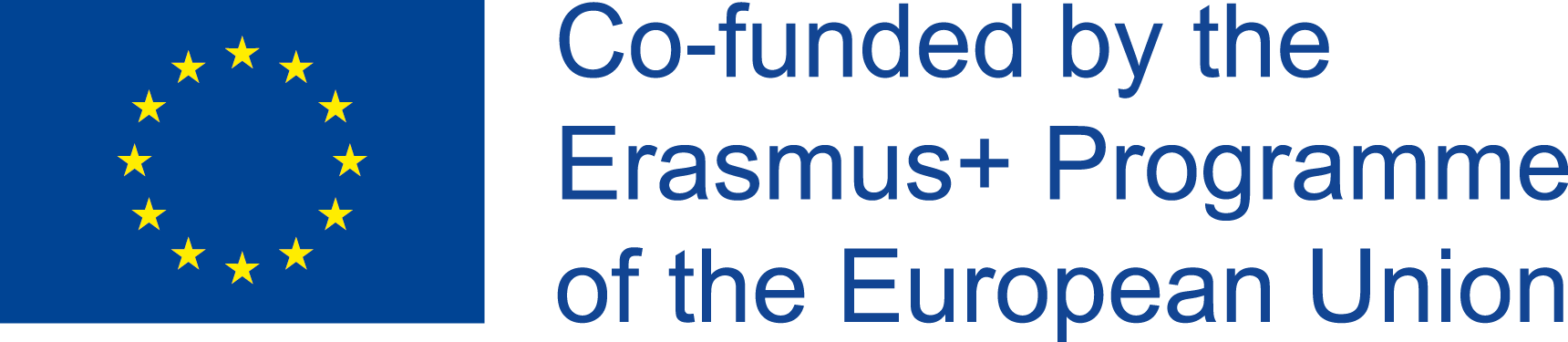 UNITÁ 1BUSINESS MODEL, BUSINESS PLAN E ORGANIZZAZIONE AZIENDALE
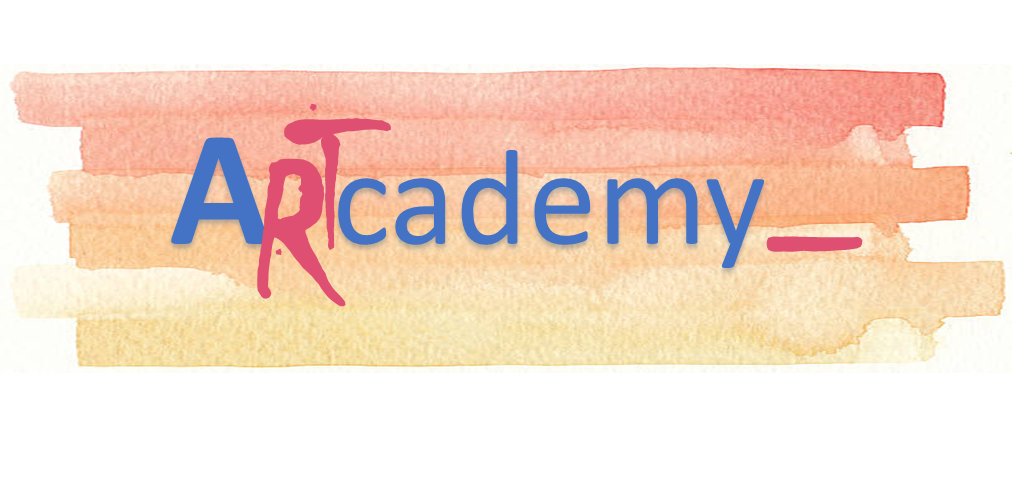 This Project has been funded with support from the European Commission. This publication reflects the views only of the author, and the Commission cannot be held responsible for any use which may be made of the information contained therein.
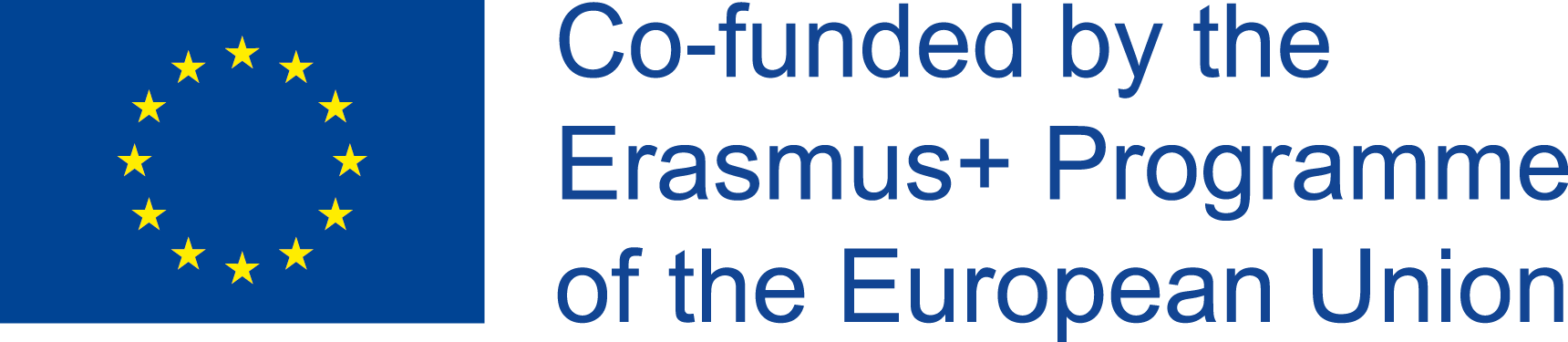 Unit 2. BUSINESS MODEL E PLANNING
Obiettivi di apprendimento:
Impara a vendere la tua idea 
Definisci l’equazione del valore del tuo business
Spiega perché qualcuno dovrebbe darti fiducia
Investi questa conoscenza nel mondo dell’artigianato
Nozioni di Business Model Canvas
Stilare una bozza di Business Plan e leggerne i contenuti
Disegnare (e interpretare) un organigramma
Le basi del decision making strategico
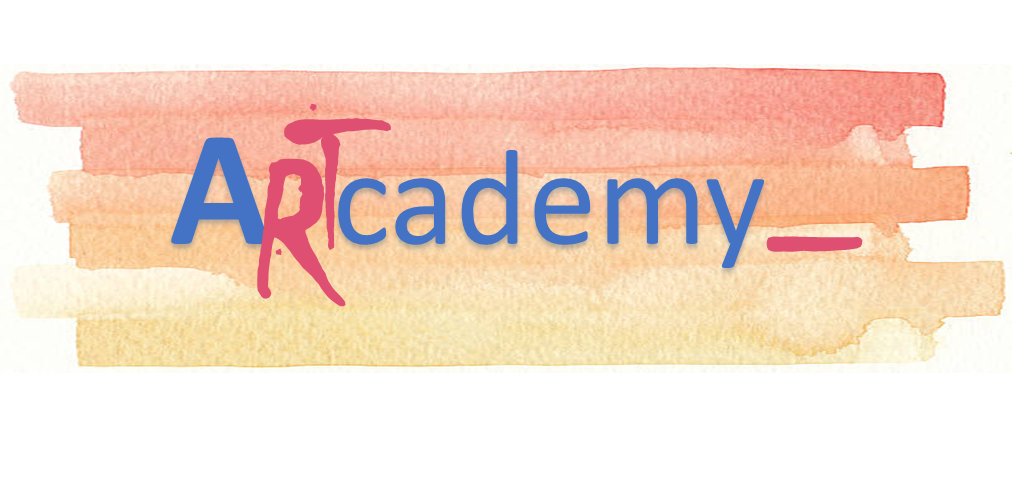 This Project has been funded with support from the European Commission. This publication reflects the views only of the author, and the Commission cannot be held responsible for any use which may be made of the information contained therein.
Unit 2. BUSINESS MODEL E PLANNING
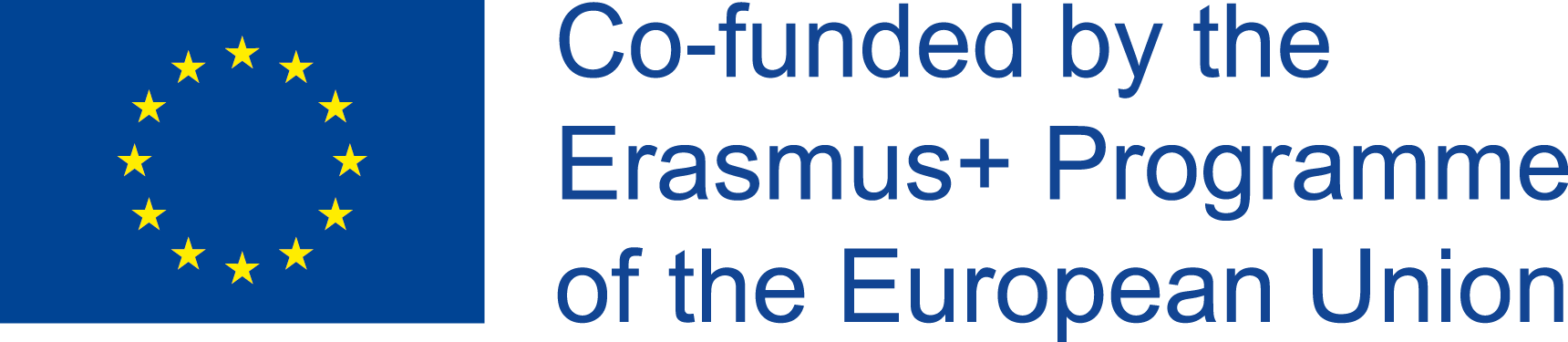 Business model canvas
Ogni idea di successo parte da una semplice idea: l’offerta di valore proposta al mercato, in termini di prezzo, servizio e qualità. 
Gli infiniti modi in cui si può spiegare questa offerta è ciò che distingue un modello di business dall’altro – nient’altro la logica che esiste dietro la creazione di valore per se e per il pubblico. Il Business Model Canvas è quello strumento che da una rappresentazione grafica di quella che è la logica di profitto di un’impresa. In maniera molto semplice ed intuitiva, il BMC connette e illustra le relazioni tra le tre dimensioni fondamentali di un’impresa: quella commerciale, quella produttiva e quella finanziaria.
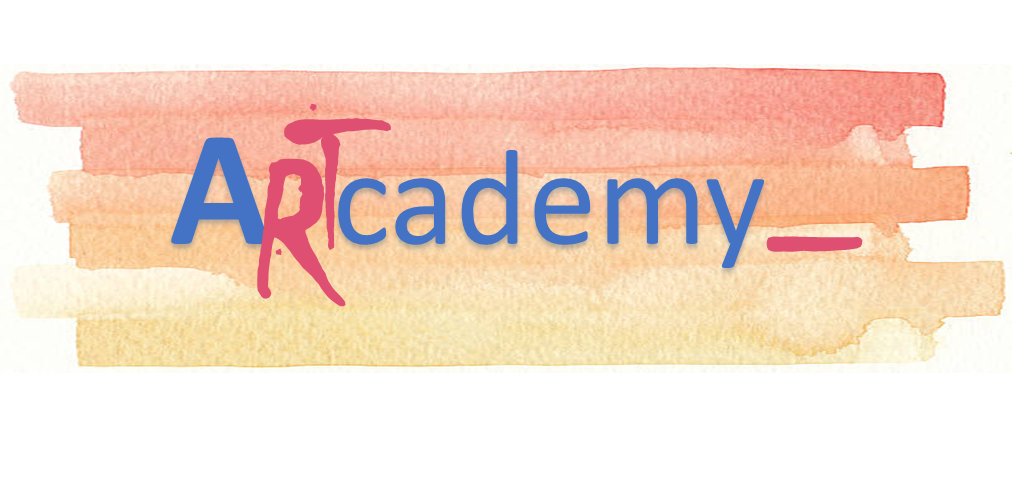 This Project has been funded with support from the European Commission. This publication reflects the views only of the author, and the Commission cannot be held responsible for any use which may be made of the information contained therein.
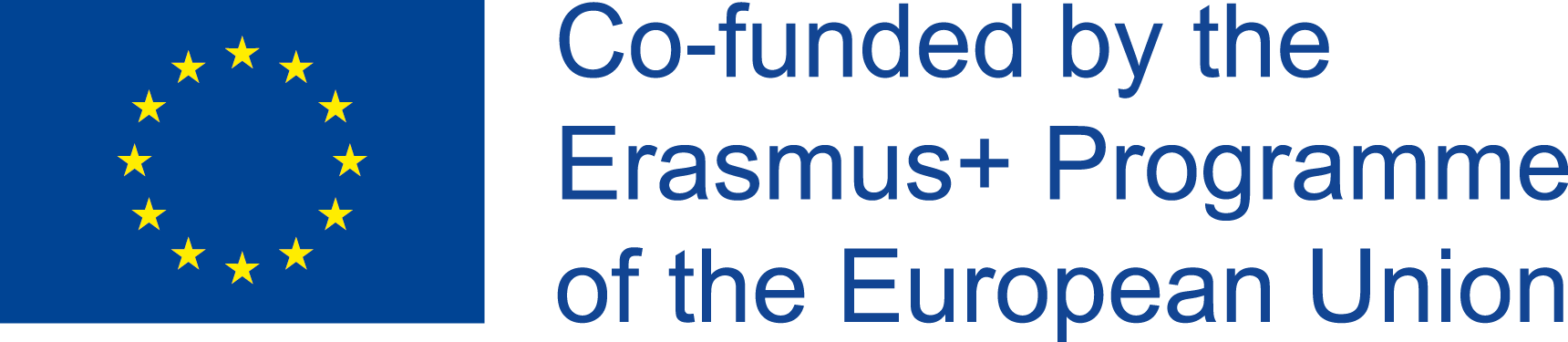 Unit 2. BUSINESS MODEL E PLANNING
Mercato e target
Nel caso del microimprenditore-artigiano gran parte della sua funzione di valore è contenuta nel prodotto stesso da lui lavorato. L’originalità del manufatto, la creatività dietro il processo di lavorazione, l’attributo della tradizione, il sapere ereditario, etc. sono tutte quelle risorse intangibili di cui il piccolo artigiano dispone per competere con la produzione industriale di massa. 
A dimensione globale, il bacino di domanda è praticamente illimitato, in questo oceano di opportunità esistono sicuramente altrettante numerose nicchie interessante al prodotto e alla lavorazione artigianale che possono potenzialmente costituire sbocchi molto profittevoli per la propria offerta. 
Per il piccolo imprenditore artigianale è necessario non perdere mai il focus della propria attività: con il cuore nella tradizione e nella storia del luogo, ma con gli occhi e la mente già proiettato al bacino mondiale.
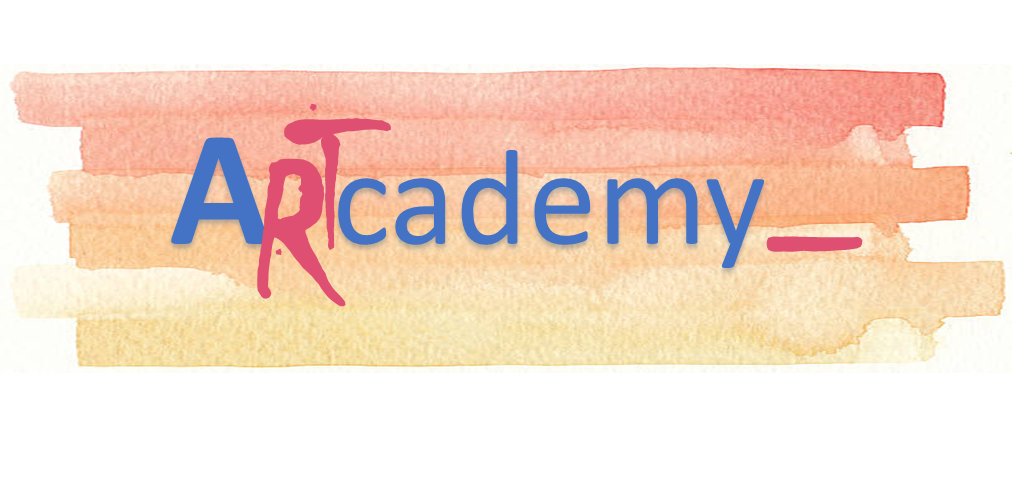 This Project has been funded with support from the European Commission. This publication reflects the views only of the author, and the Commission cannot be held responsible for any use which may be made of the information contained therein.
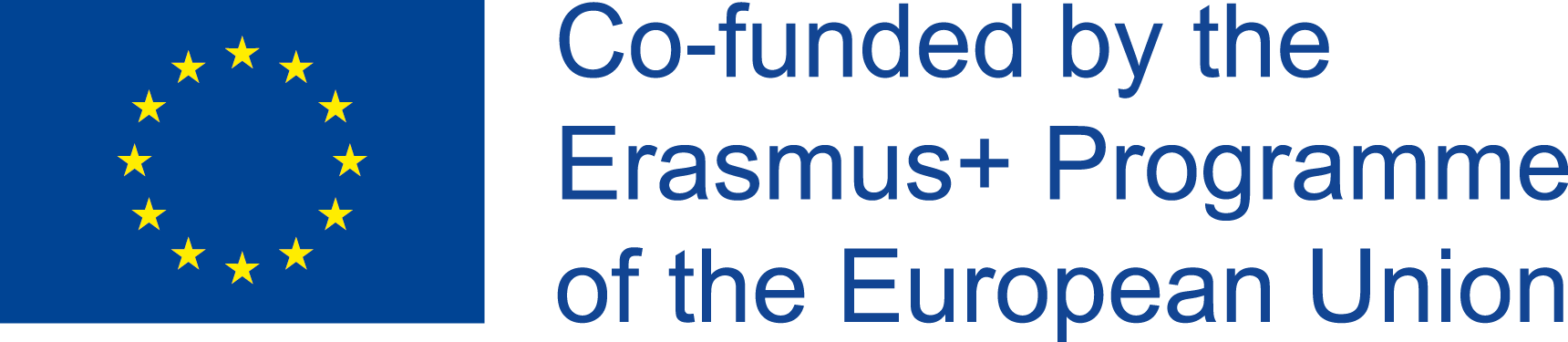 Unit 2. BUSINESS MODEL E PLANNING
Gli elementi del business model canvas
Dimensione operativa
Dimensione commerciale
Partner Strategici
Equazione del valore
Target, segmento e consumatori
Customer relationships
Attività Strategiche
Distribuzione e Logistica
Risorse Strategiche
Profit
Ricavi
Struttura dei Costi
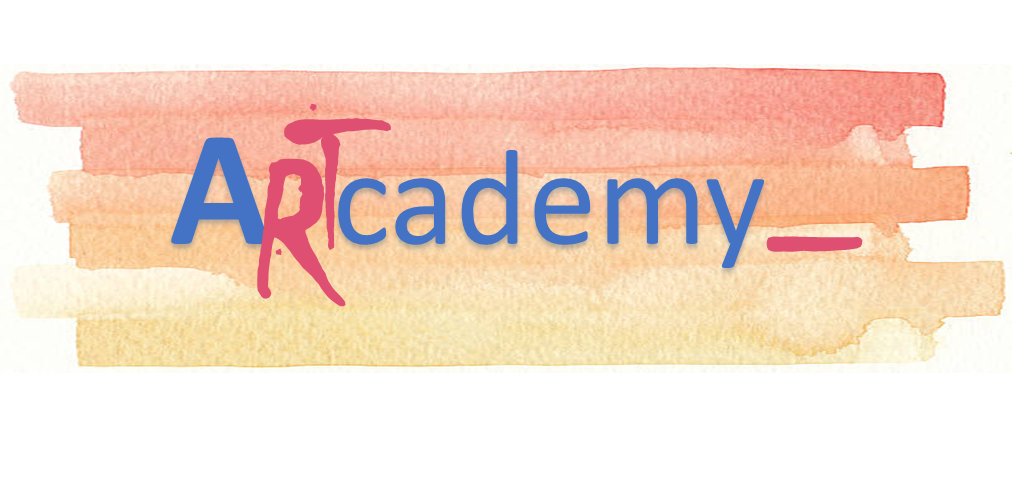 Dimensione Finanziaria
This Project has been funded with support from the European Commission. This publication reflects the views only of the author, and the Commission cannot be held responsible for any use which may be made of the information contained therein.
La pianificazione del Business
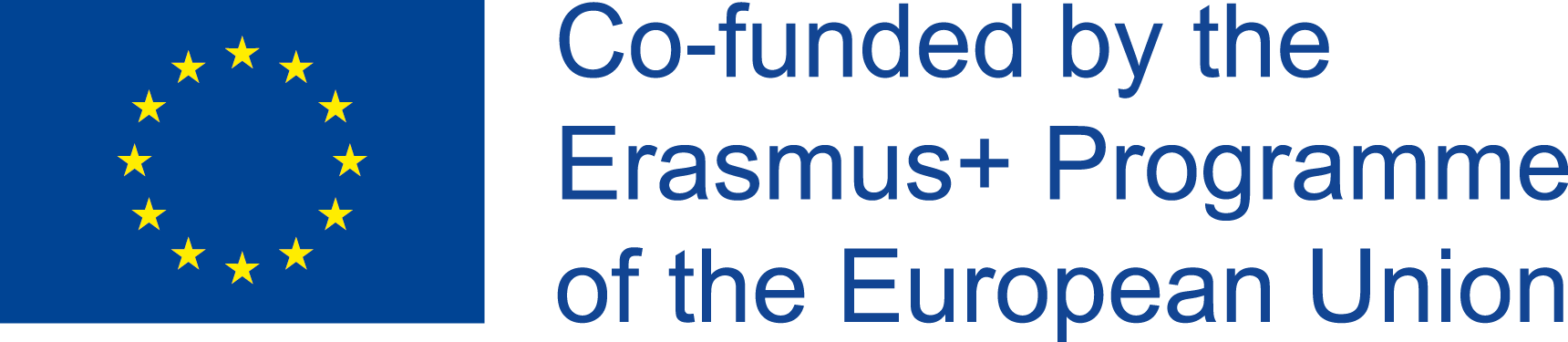 Unit 2. BUSINESS MODEL E PLANNING
Le eccellenze artigianali condividono tutte la piena e lucida consapevolezza del valore che esse hanno da offrire al mercato, riuscendo a competere al meglio con quella competizione industriale di massa che, altrimenti, le annienterebbe sui volumi di produzione. 
Queste sono considerazioni frutto prima di tutto di un piano strategico molto elementare che parte dalla considerazione di fattori esterni e risorse interne. 
Dal collocamento a sistema di queste considerazioni – se esatte, coerenti e seguite da un efficace piano di implementazione – ne deriva idealmente il vantaggio competitivo sulla concorrenza. 
Sapere pianificare con cura tutti i passi da compiere è uno sforzo intellettuale imprescindibile per qualunque tipo di attività imprenditoriale, a prescindere dal settore e dal mercato. Funzioni e task devono essere coordinate non solo tra loro ma anche, e soprattutto, rispetto le risorse realisticamente collocabili su di loro.
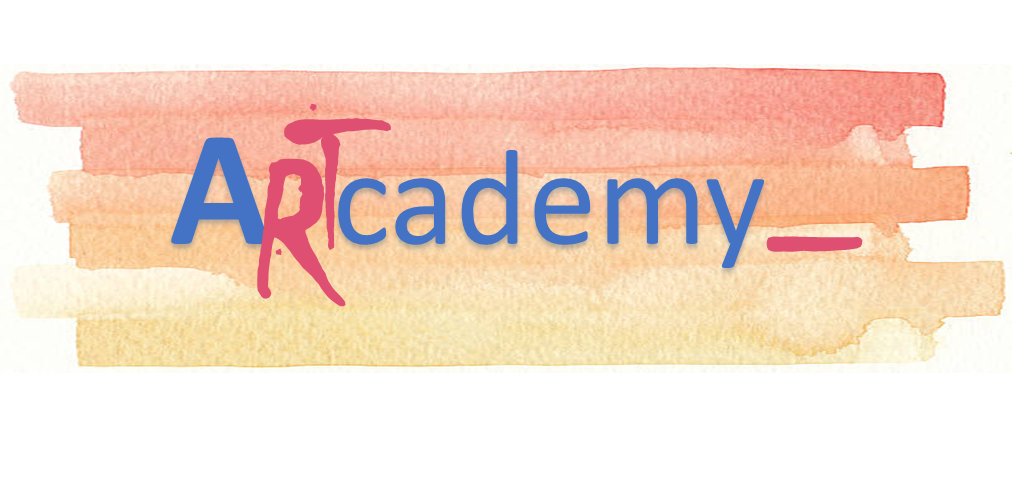 This Project has been funded with support from the European Commission. This publication reflects the views only of the author, and the Commission cannot be held responsible for any use which may be made of the information contained therein.
La pianificazione strategica
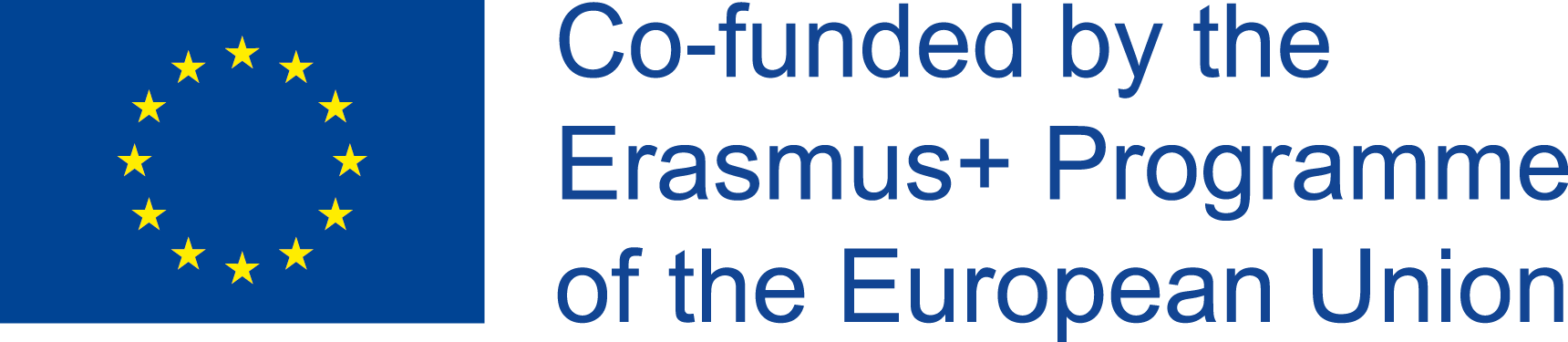 Unit 2. BUSINESS MODEL E PLANNING
L’oggetto: il contesto esterno e il contesto interno (dalle politiche macroeconomiche al sistema creditizio e tributario degli incentivi, dalla concorrenza di settore alla cultura aziendale, etc.)
Gli obiettivi: fissare I contenuti finanziari, commerciali e competitivi 
Scremare tra “le migliori alternative possibili”
Sviluppare un piano operativo coerente ed allineato
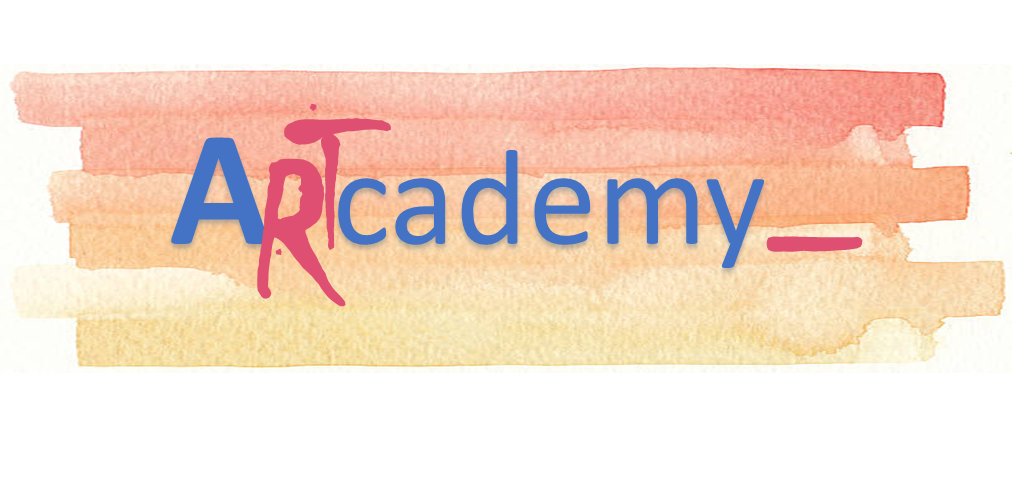 This Project has been funded with support from the European Commission. This publication reflects the views only of the author, and the Commission cannot be held responsible for any use which may be made of the information contained therein.
La pianificazione operativa
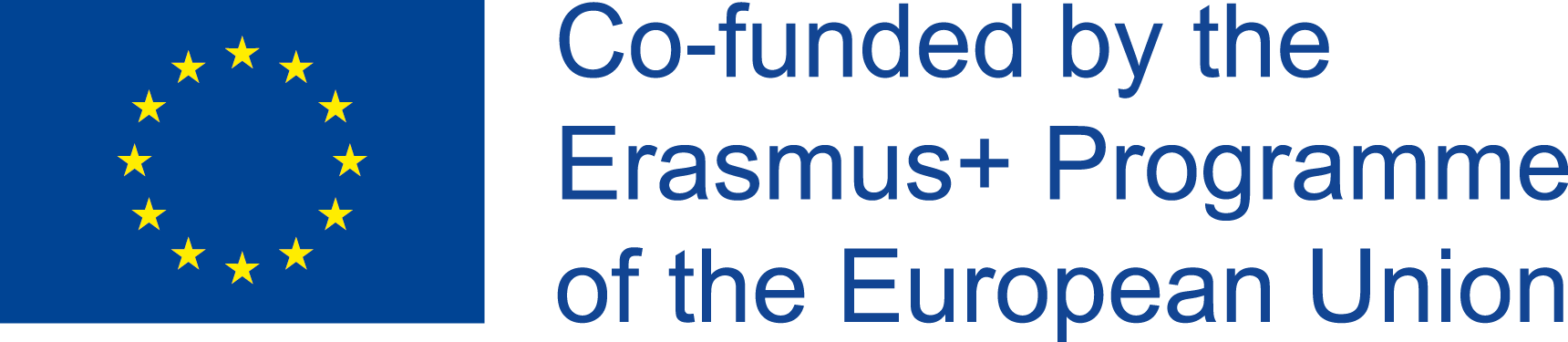 Unit 2. BUSINESS MODEL AND PLANNING
L’esecuzione pratica della pianificazione funzionale segue un ciclo molto lineare che può essere così riassunto: 
	Piano Commerciale – sulla base della domanda prevista e delle previsioni di mercato	Vendite e Ricavi – cosa, quanto e come produrre
	Fabbisogno di materiali e risorse – tools, equipaggiamenti, etc. 
	HR – il personale e le qualifiche necessarie
	Piano finanziario – o per lo meno, uno strumento che riesca ad evidenziare con efficacia le movimentazioni e i flussi di cassa in base alle spese poste a bilancio 
	Linea temporale e budgeting
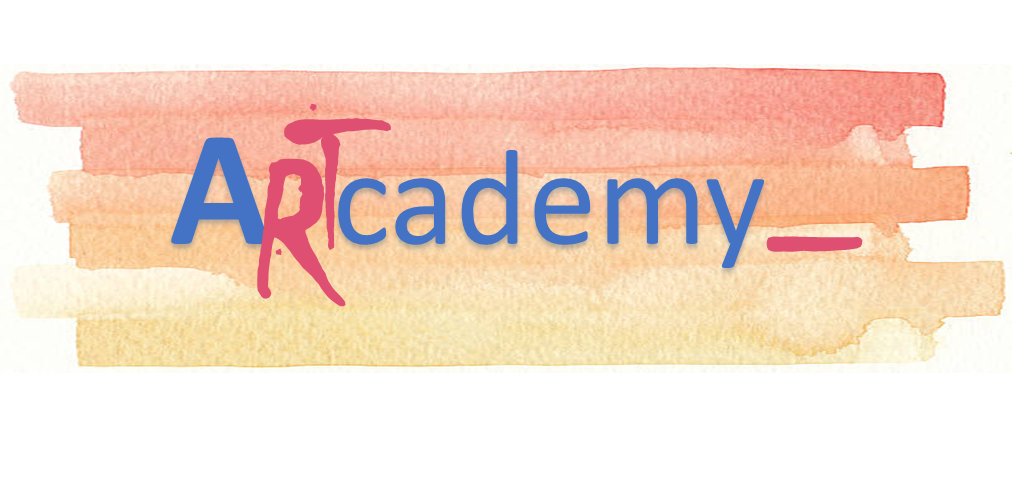 This Project has been funded with support from the European Commission. This publication reflects the views only of the author, and the Commission cannot be held responsible for any use which may be made of the information contained therein.
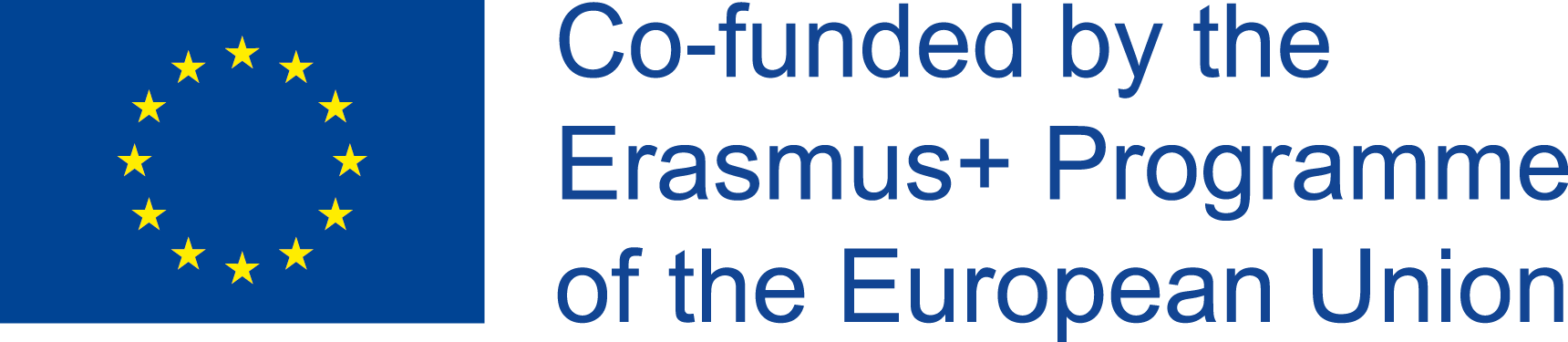 Unit 2. BUSINESS MODEL E PLANNING
Le attività primarie
Ciascun business, indipendentemente dalla sua grandezza e dal volume reale di affari, conta essenzialmente su 3 funzioni fondamentali: lo sviluppo e la ricerca, la produzione, la comunicazione. 
Per ciò che concerne direttamente il settore artigianale, la funzione madre del vantaggio e del prestigio della piccola bottega sarà prima di tutto la cura, il design e la ricerca stilistica che il singolo artigiano ripone nel processo di produzione del singolo bene – segue immediatamente dopo la comunicazione che si fa di quel prodotto che, sapientemente, dovrà fare leva sui valori della tradizione e dell’esperienza locale.  
Queste sono funzioni cd. primarie, accanto, il titolare di una micro-impresa d’artigianato deve avere anche delle minime competenze in materia di finanza, ragioneria, logistica, customer care, HR e strategia.
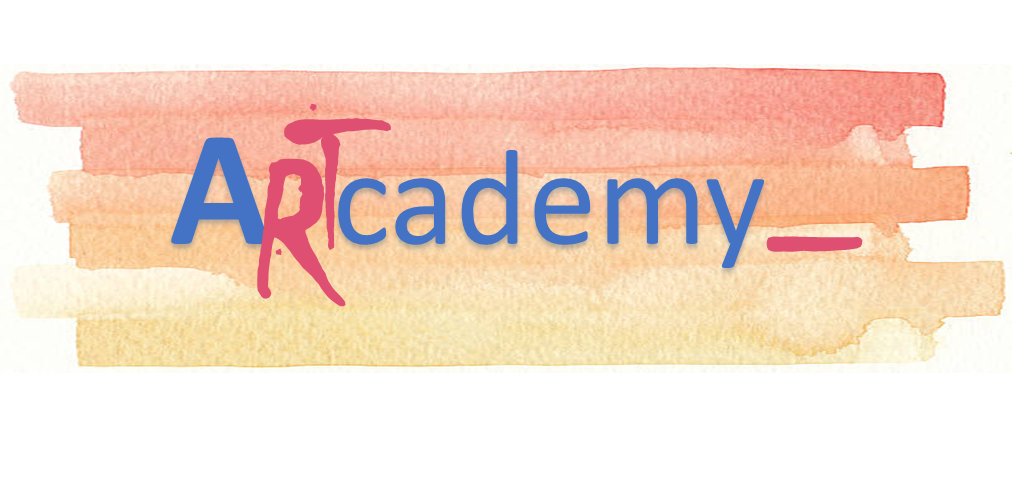 This Project has been funded with support from the European Commission. This publication reflects the views only of the author, and the Commission cannot be held responsible for any use which may be made of the information contained therein.
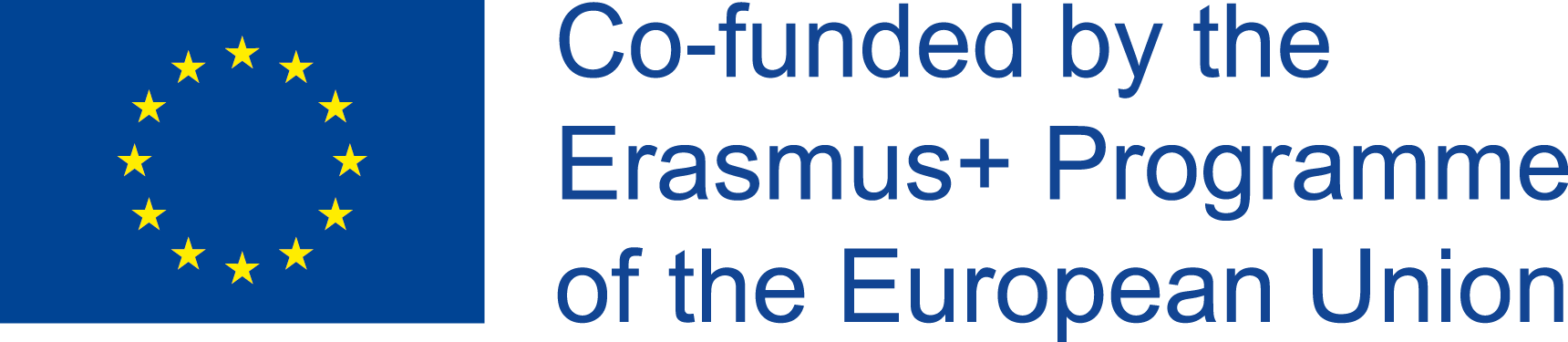 Unit 2. BUSINESS MODEL E PLANNING
Il coordinamento delle attività
Le attività proprie di una piccola organizzazione artigiana sono portate avanti grazie l’esperienza, la cura e il know how del mastro artigiano. 
Quelle che invece riflettono obiettivi trasversali o vengono delegati a qualcuno specificatamente dedicato a queste mansioni o vanno direttamente collocate in outsourcing (ad es. la funzione contabile, il marketing e la gestione dei contenuti digitali, nonché la gestione dei rapporti con i distributori/fornitori). 
Il coordinamento di tutte le sfumature del business è essenziale affinché ciascun funzione comunica con l’altra senza intralciarla.
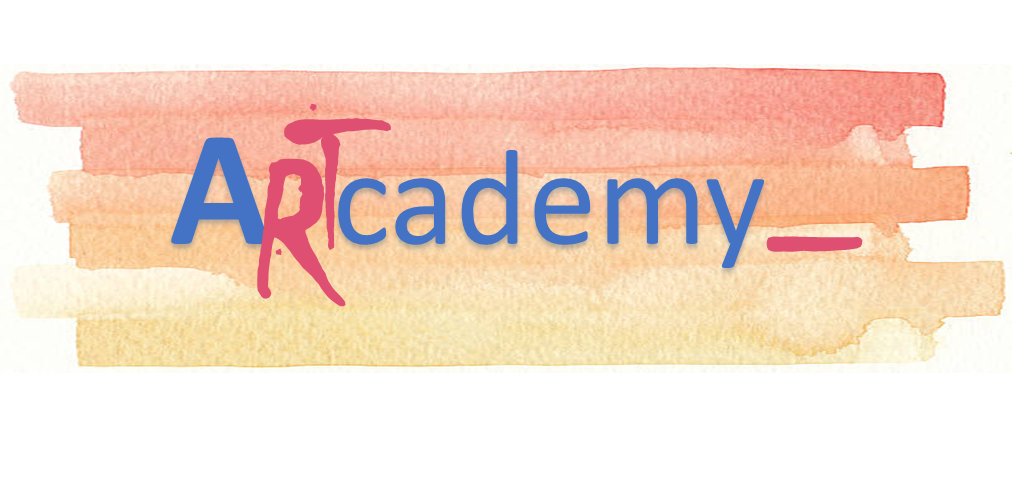 This Project has been funded with support from the European Commission. This publication reflects the views only of the author, and the Commission cannot be held responsible for any use which may be made of the information contained therein.
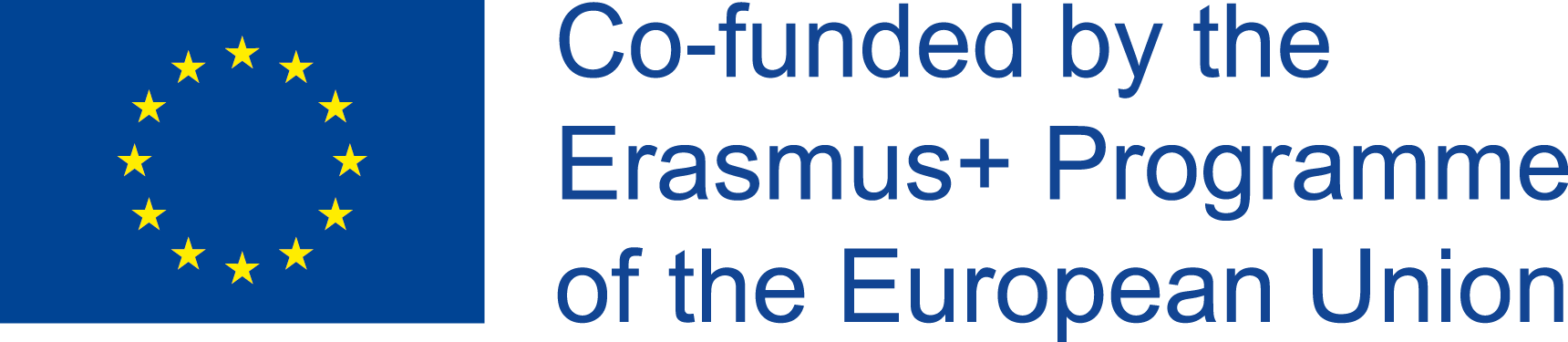 Unit 2. BUSINESS MODEL E PLANNING
Organizzazione Aziendale
Il design dell’organizzazione consiste nello stabilire e pianificare tasks, relazioni e gerarchie.
Lo strumento grafico attraverso cui tutto questo si manifesta è nominato organigramma: un riflesso dell’organizzazione in termini di aree e personale predisposto a quella specifica funzione.
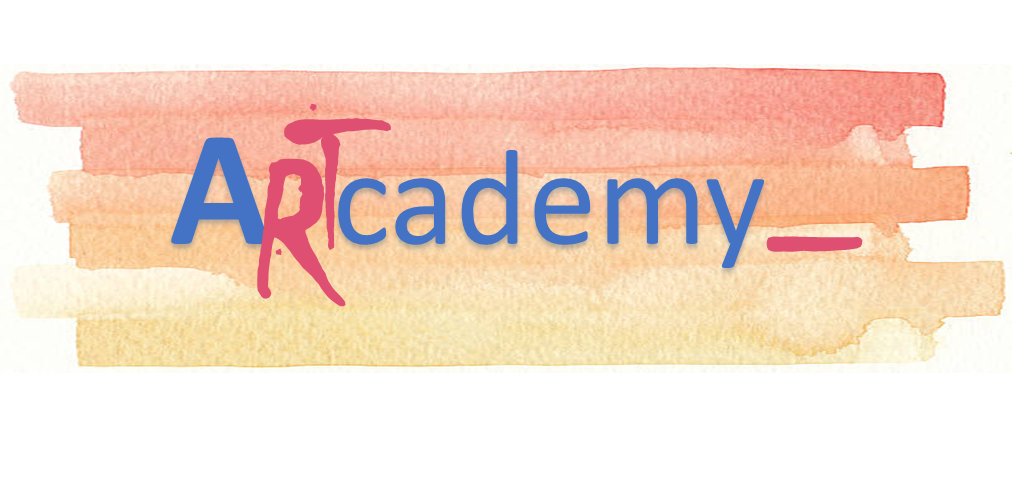 This Project has been funded with support from the European Commission. This publication reflects the views only of the author, and the Commission cannot be held responsible for any use which may be made of the information contained therein.
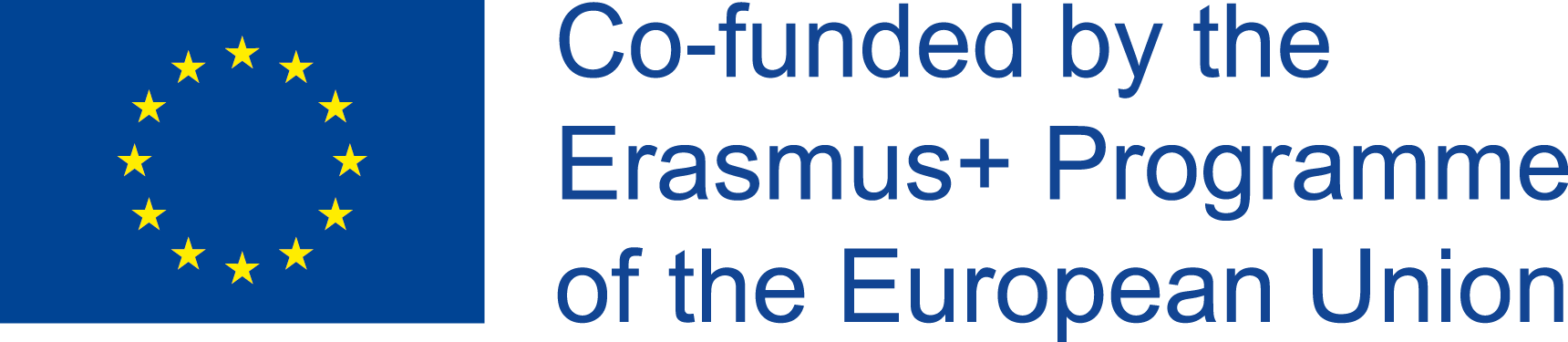 Unit 2. BUSINESS MODEL E PLANNING
Management
In ciascuna organizzazione, le attività di management sono essenziali per assicurare il coordinamento tra attività ed obiettivi. 
Considerando le sue dimensioni, la direzione di una microimpresa copre solitamente tutte le attività gestionali senza che esiste una vera e propria specializzazione del personale e delle funzioni. 
Al di là dell’attività dell’organizzazione; la gestione, il management e il controllo hanno come obiettivo tipico: 
- assicurarsi che i piani e gli obiettivi siano coerenti alle risorse
- assicurarsi la disponibilità delle risorse
- assicurarsi sul coinvolgimento e la performance del team
- assicurarsi che gli obiettivi di breve periodo siano allineati a quelli di medio-lungo
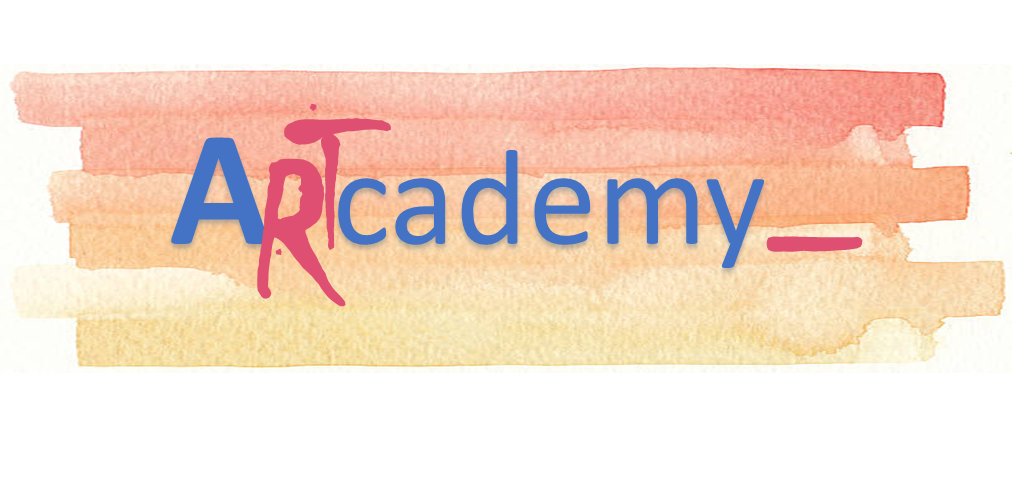 This Project has been funded with support from the European Commission. This publication reflects the views only of the author, and the Commission cannot be held responsible for any use which may be made of the information contained therein.
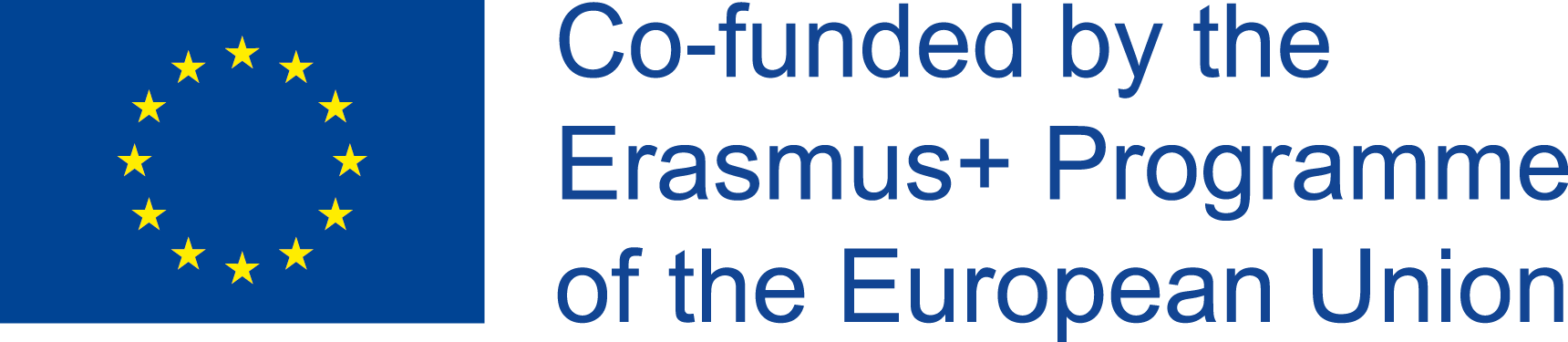 Unit 2. BUSINESS MODEL E PLANNING
Controllo e Indicatori
Il controllo è un’attività che attraversa orizzontalmente tutte le funzioni di un’organizzazione. In sostanza, si sintetizza nel monitoraggio dei risultati con il fine di assicurarsi della loro coerenza rispetto gli obiettivi. 
È un processo circolare che si concatena nelle attività di: verifica, comparazione, valutazione ed (eventuale) correzione. 
L’indicatore elementare assegnato alla funzione del controllo si definisce KPI (Key Performance Indicator) ed è una misura sintetica dei progressi (o perdite) registrate nei più importanti processi di business: vendite, liquidità, indebitamento, turnover dei prodotti, magazzino, costo della produzione, etc. 
Chiaramente, nell’ottica di una microimpresa, il numero di KPI necessari è evidentemente ridotto rispetto quello di un’organizzazione di dimensioni ben maggiori. Al mastro artigiano basta avere una consapevolezza molto profonda del flow del lavoro, dal reperimento dei materiali fino al collocamento sul mercato, soprattutto in riferimento a quali siano i fattori critici di successo dell’intera filiera.
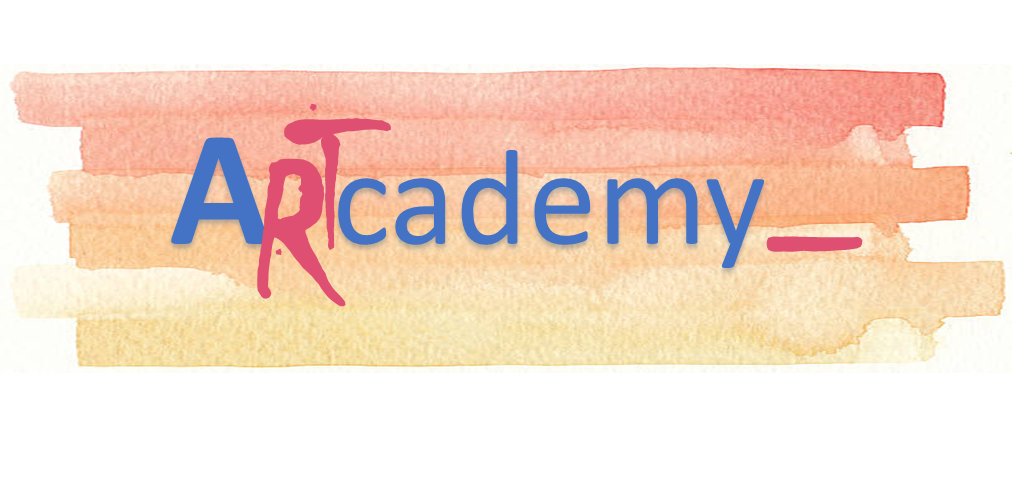 This Project has been funded with support from the European Commission. This publication reflects the views only of the author, and the Commission cannot be held responsible for any use which may be made of the information contained therein.
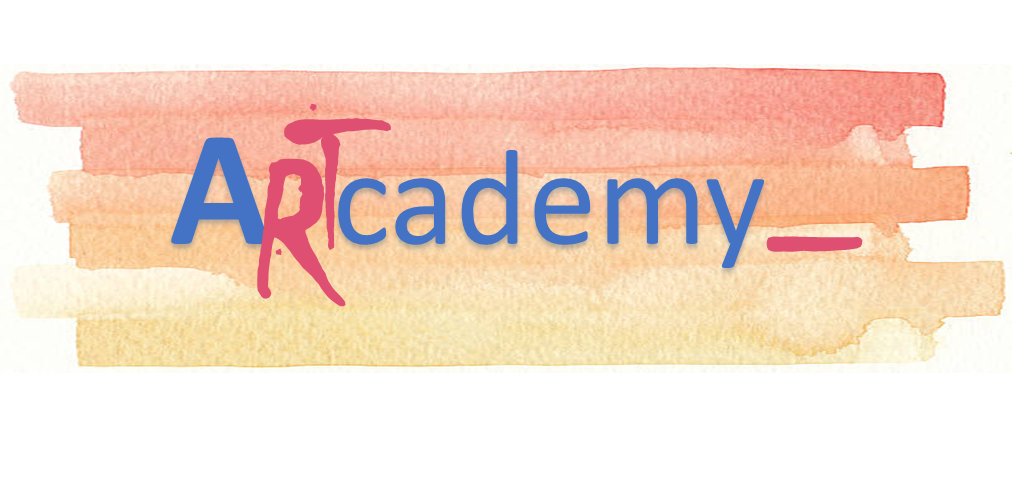 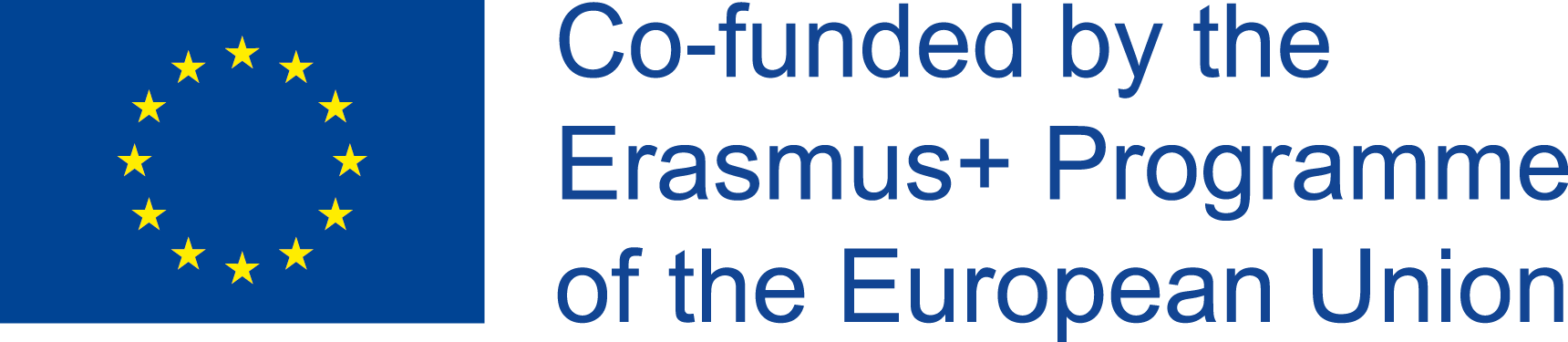 THANKS!